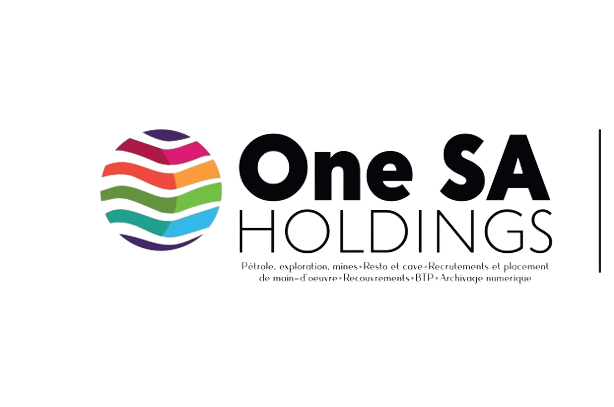 BIENVENU CHEZ ONE SA HOLDINGSDIVISION GESTION DES RESSOURCES HUMAINES
1- CONSEILS EN RESSOURCES HUMIANES
2- PLACEMENT DU PERSONNEL
3- MISE A DISPOSITION DU PERSONNEL
4- INTERIM
PRESENTATION DU GROUPE
Créé en 2019, ONE SA HOLDINGS est un groupe représenté au Cameroun et à l’international.  Composé de 15 branches d’activités parmi lesquelles  le conseil en Ressources Humaines, le placement et la mise à disposition du personnel.
ONE SA RH  est un entrepreneur de travail temporaire de mise à disposition du personnel permettant notamment de pallier les difficultés de recrutement dans certains secteurs. Cette mise à disposition du personnel s’effectue sous le couvert du respect de toutes les bases juridiques. ONE SA HR, prête des salariés pour une durée déterminée à d’autres entreprises, dites « utilisatrices », pour la mise en œuvre d’une compétence ou d’une technique particulière.
OBJECTIFS PRINCIPAUX
CONSEIL RH
Prise en main de la restructuration sociale des entreprises en difficulté
Assurer l’analyse administrative des RH
Gérer les activités RH externalisées des entreprises

MISE A DISPOSITION ET PLACEMENT DU PERSONNEL
Chasser les meilleurs profils
Constituer une CVthèque complète et adapter  aux besoins des clients 
Mettre en adéquation formation et emploi
Effectuer des proposition actives
Assurer la gestion administrative, financière et médicale des intérimaires
Effectuer les VAE
Evaluer les compétences
5
Espace candidat
Quelle valeur ajoutée pour les candidats ? - Un accueil personnalisé, nous vous recevons sur rendez-vous pour   prendre le temps de vous connaître. - Des missions ciblées, un consultant définira précisément, avec vous,   votre profil et vos attentes lors de l’entretien. - Une relation privilégiée, un consultant vous prendra en main. - Un suivi tout au long de la mission. Le consultant qui vous suit vous   contactera quand vous serez en poste afin de vérifier si votre mission   correspond à vos attentes..
6
- Des recrutements à la clé. beaucoup de nos missions débouchent     sur un CDD ou CDI Grands groupes, entreprises reconnues institutionnels... Nos clients ont acquis une notoriété dans leur domaine respectifs. travailler avec nous, c’est le moyen de mettre un pied dans ces grands groupes. Que vous soyez débutant, senior, ou encore professionnel   en reconversion, nous sommes présents pour vous aider !          Quels engagements vis-à-vis de nos salaries?  - Chez ONE SA HR les fins de missions sont anticipées.  Cette  anticipation nous  permet  de mieux gérer nos effectifs via nos outils  de planification digitaux. Nous n’attendons pas que le salarié finisse  une mission pour envisager la suite.
7
- Offrir des formations, nos intérimaires, notamment les moins qualifiés,   peuvent bénéficier de formations pour évoluer vers un autre métier.   La veille sur la santé et la sécurité au travail constitue un élément    primordial chez nous.- Avoir une vraie expertise « métier ». ONE SA RH possède un portefeuille client diversifié, nos salaries sont conseillés par des professionnels qui connaissent parfaitement  les différents secteurs  et  métiers.- ONE SA RH fait preuve d’un travail de qualité, gage de notre sérieux,  nous sommes présents sur le marché de l’intérim depuis 2019.- Être en permanence à votre écoute et vous conseiller dans le choix  de vos missions, soit en présentiel soit via nos plateformes digitales.
8
E S P A C E   E N T R E P R I S E
Pourquoi faire appel à nous pour vos recrutements ? - ONE SA RH  : Expertise, réactivité et disponibilité    caractérisent nos méthodes de « sourcing » et nous vous     répondons en temps et en heure.  -  Assurer  la veille et la restructuration sociale de vos marques  - Gestion externaliser RH (recrutement, paie, formation) - Rédaction des procédures et politique et stratégie RH
9
- Nous vous accompagnons pour le recrutement de collaborateurs,   de toutes catégories socioprofessionnelles, dans de nombreux     secteurs d’activités (cf secteurs d’activités de notre portefeuille). - Être présent sur différents métiers, tout en ayant du personnel   spécialisé, c’est ce qui fait notre force. - Nous travaillons dans la sous-région Afrique-centrale, en France   et au Canada, diversifiant ainsi, notre portefeuille, nos méthodes   de recrutement ainsi que les formations données à nos   salariés,
10
- Pour une parfaite adéquation entre votre demande et les profils    proposés, la sélection des candidats chez ONE SA RH repose sur    une analyse extrêmement sérieuse. - Outre un entretien individuel avec un consultant, des tests    psychotechniques et de personnalité sont également effectués.  - Nous procédons également systématiquement à la vérification des   diplômes et références de nos différents candidats.  - Nos efforts pour une sélection ciblée personnalisée participent au   succès de nos placements et mises à disposition tant en intérim,    en CDD qu'en CDI.
11
- Au fil des années, ONE SA RH s’est aussi constitué une base  de milliers de candidats, riche de profils variés. - L'excellente réputation de notre groupe due en partie à la    fidélisation de nos intérimaires nous permet de recruter en    permanence les meilleurs candidats possibles. - Enfin, les consultants de ONE SA RH peuvent aussi se   déplacer au sein de votre entreprise afin de définir au mieux    vos besoins et vos attentes, en termes de profils et de   compétences souhaitées,
RENCONTREZ NOTRE ÉQUIPE élargie
12
ESTHER ORELIE NGANE
CEO
CLEMENT OSSIM
CONSEILLER TECHNIQUE
Martine kaya
Josiane MIMBA
FELIX DE NERVAL
MAMOUDA ONOBIONO
DG ONE Representation des Marques –Wine & Chill
DG ONE Import-Export
DG ONE BTP_Immob
DG ONE IT&Design
Jessyka florence beyale
Farel BRONDON JAMA
Rosalie adzoa
ÉLISABETH MOORE
ROBIN KLINE
DG ONE Conseil financier- Investissement et recouvrement
DG ONE Pétrole et Mines
DG ONE SA RH
DG ONE CARE
DG ONE International
13
PLANIFICATION A COURT ET MOYEN TERME ONE SA HOLDINGS
PLANIFICATION
MARKETING
CONCEPTION
STRATÉGIE
LANCEMENT
Mettre en synergie tous les secteurs d’activités de notre enseigne
Nous vendre sur différentes plateformes et supports
Coordonner lesapplications  permettant de valoriser toutes formes de partenariat
Favoriser l’ouverture vers d’autres marchés
Agrandir notre portefeuille cleint
Déployer des réseaux stratégiques avec desbesoins e-business attrayants
14
AXES STRATÉGIQUES de one sa holdings
OPPORTUNITÉSINFORMATIQUES
SCÉNARIOS DE MARCHÉ B2B
Développer des stratégies gagnantes pour garder une longueur d’avance sur la concurrence
Capitaliser sur les éléments les plus faciles à atteindre pour identifier une valeur approximative
Visualiser la convergence dirigée par nos clients
Acquérir de nouvelles parts de marchés dans nos secteurs d’activités
Approches itératives de la stratégie d’entreprise
Établir un cadre de gestion interne
Rendre nos plateformes de communication et d’échanges plus attrayantes et plus accessibles
15
​RÉSUMÉ
Chez ONE SA HOLDINGS l’humain constitue la première ressource. Il est au centre de tout et nous lui accordons une place de choix. Nous nous donnons toujours à 1000 % pour la satisfaction de nos partenaires.  ONE SA HOLDINGS utilise son savoir-faire, ses compétences et sa disponibilité dans les différents secteurs et métiers qui constituent son activité. Les outils numériques et digitaux de nouvelle génération, rendent les échanges avec nos partenaires plus fluides  quel que soit leur position géographique. ONE SA HOLDINGS, grâce sa connaissance du marché et à l’excellente équipe qui la compose, propose des services de qualité. Comme le dit notre CEO, « La rentabilité provient des changements effectués dans notre façon de travailler. »
MERCI
Félix de Nerval
magicfdndesign@one-saholdings.com
www.one-saholdings.com